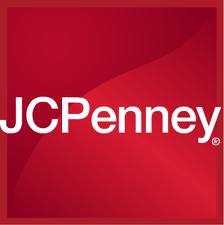 Group #4Foundations of strategyIndustry Analysis
Michael Medford
Nathan Smith
Ian Goldberg
Cameron Rice
Objectives
External environment within organization
Organizational structure effects:
Competition & profitability
Forecasting competition and profitability
Developing future strategies
Porter’s five forces framework
Key success factors
Mobile phone case Analysis
Highest growth industry over past 2 decades
Grew 50% each year in the 90s
Overtime, industry developed
Customers needs change
Many telecom players enter market
Lucent, Alcatel, Sony, Sharp, LG, Samsung, etc.
Mobile phone case Analysis
2007: Handset market shaken by smartphones
Apple’s iPhone, Google’s Android
Nokia, Motorola, Sony Ericsson, & Samsung
Lose half of market share
Phillips, Siemens, Mitsubishi, Sanyo
Depart from market
Product Differentiation
Growing demand for low cost
Technologically unsophisticated handsets emerge
Demand of “multifunctionality”
Internet, GPS, TV, Music
Some firms gain advantage
Service providers still hold balance of power
Business Environment
Business Environment
Consists of all the external influences that affect its decisions and performance
Classified by source: (PEST)
Political
Economic
Social
Technological
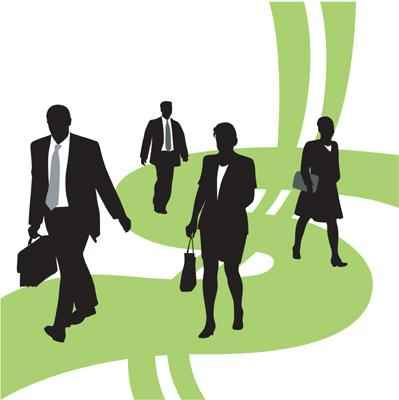 PEST ANALYSIS: Political
JCPenny
Political
Politics do not play large part in industry 
Importing from foreign nations
Labor laws
Sweatshops
Mobile Phone Industry
Political
Licenses
Government selects companies for wireless spectrum
Standardization
Standardized charger
Restrictions on usage
airplanes
PEST ANALYSIS: Economic
JCPenny
Economic
Economies of scale
Investment in brand image
Plans to open 250 stores over next 5 years
High rent in malls
Mobile Phone Industry
Economic
Level of economic activity
Recession
Mobile connection economic solution to landline in developing countries
PEST ANALYSIS: Social
JCPenny
Social
Clothing trends
No longer “trendy”
Appeals to lower-income
“CustomerFIRST” initiative
Mobile Phone Industry
Social
Health Scares
Concern about radio waves
Changes in fashion
Viewed as “fashion accessory”
Challenges for designers
PEST ANALYSIS: Technological
JCPenny
Technological
Online shopping
In-store kiosks
Supply-chain management
Mobile Phone Industry
Technological
Rapid changes in technology creates “winners” and “losers”
PEST ANALYSIS: Overview
Key to distinguish vital from important information
Restrictions on airplanes have less impact than global recession or technological breakthroughs
Must identify most important factors
Must understand customers to make profit
Must manage relationships
Realize intensity of competition
Industry Attractiveness
Which Industries offer the highest ROE?
What allows certain Industries to flourish more than others?
What size Industries tend to dominate in market shares?
Porter’s 5 Forces of Competition Framework
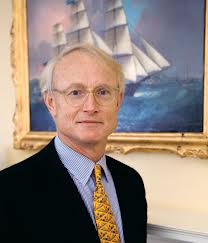 Michael Porter Harvard Business School
The Threat of Substitutes
The price customers are willing to pay for a product depends, in part, on the availability of substitute products. 

Absence of close substitutes -  insensitive to price
UST Inc. most profitable S&P500 company from 2003-8 with an average ROIC (Return on Invested Capital) of 63%
Controlled 78% of US market for “smokeless tobacco” i.e. snuff 
Devro plc, based in a Scottish village, is the worlds leader on collagen sausage skins overall world market share of 60%
International Gaming Technology, based in Reno, is the worlds dominant manufacturer of slot machines for casinos. They control 7-% of US market share.
Existing close substitutes – sensitive to price
Travel agencies, newspapers, and telecommunication providers
What has drastically effected these Industries?
THE INTERNET!
The Threat of Entry
Return on Invested Capital > Cost of Capital leads to a “Magnet Effect” drawing others in

No barriers to entry 
Constable Industries such as Eurostar, which offers a high speed passenger rail service linking Britain in France tend to lead toward competitive level pricing. 
Barrier to Entry 
Capital requirements, Economies of Scale, Absolute Cost Advantages, Product Differentiation, Access to channels of distribution, Governmental and Legal Barriers, Retaliation, and  Effectiveness of Barriers of entry.
Rivalry Between Established Competitors
For most Industries, the major determinant of the overall competition and the general level of profitability is competition among the firms within the industry.
The intensity of competition between established firms is the result of interactions between 6 factors
Concentration
Diversity of Competitors 
Product Differentiation
Excess Capacity and Exit Barriers 
Cost Conditions – Scale Economies
Cost Conditions – Ratio of Fixed to Variable Costs
Bargaining Power of Buyers/sellers
Firms in an industry compete in two types of markets: in the markets for inputs and in the market for outputs
Buyers Price Sensitivity
Less differentiated products
More intense competition leads to price reductions
Relative Bargaining Power
Ability to refuse deal
Size and concentration of buyers relative to suppliers 
Buyer’s information
Ability to integrate vertically 
Heinz and Campbell produce their own metal cans
Applying Industry Analysis
Forecasting Industry Profitability
Ultimately, our interest in industry analysis is not to explain the past, but predict the future
Three stages
Examine how the industry’s current levels of competition and profitability are consequence of present structure
Identify new trends, new players seeking to enter, and are industry products becoming more differentiated
Will change in structure cause competition to intensify or weaken?
Applying Industry analysis
Positioning the Company
Recognize and understand the competitive forces a firm faces within its industry allows managers to position the firm where competitive forces are weakest
Example:
 CD’s vs. Digital Downloads
Applying industry analysis
Strategies to Alter Industry Structure
Identify structural features of industry that are responsible for depressing profitability
Consider which of these features are amendable to change through strategic initiatives

Example:
Excess capacity was major problem in European petrochemicals industry

Through a series of bilateral plant exchanges, each company built a leading position within particular product area.
Case 2.3
Mobile Phone Industry
Forecast
Move away from handset manufacturer, move toward suppliers that provide key functions and end-user values
Position
Apple market toward higher rates of return
Temporarily less intense competition in smartphone segment
Alter
Apple made agreement with AT&T to receive 10% of iPhone revenue
JC Penny
Change up market strategy and promotions
Show “suggested price” alongside “retail price”
Alter market by breaking their “no coupon rule” and have a series of promotions
Position toward new value conscious customers while keeping its old customers happy
Defining the industry
Identify main players, producers, suppliers, customers, etc.
Some are straightforward, others are more problematic

Example: Music Industry
iTunes, YouTube, Websites
Choosing an appropriate level of analysis
Market Segmentation
Identify possible segmentation variables
Construct segmentation matrix (only most important)
Attractiveness
Identify key success factors in each segment
Broad or narrow scope
Complements and substitutes
Dealing with dynamic competition
Technological change and International competition
Hypercompetition
Intense and rapid competitive moves
Build advantages and erode rival advantages
Sustain superiority through innovation
Does industry matter
Are firms located in more profitable industries likely to be more profitable?
Industry environment is relatively a minor determinant of firm’s profitability
Simply, correct choice of firm strategy may be more important than the correct choice of industry.
How is industry profit shared between the different firms competing in that industry?
Sources of Competitive Advantages (Analysis of Competition)
Key Success Factors
Key Success Factors
By combining the analysis of industry competition with a close examination of customer wants we will be able to see how to identify key success factors, namely what a firm needs to do well to succeed in a particular industry.
Key Success Factors
Goal is to identify factors within a firm’s market environment that determines ability to survive and prosper (Key Success Factors)

To survive and prosper, firm must meet two criteria:
It must supply what customers want to buy
It must survive competition

Hence, the firm must ask itself:
What does our customer want?
What do we need to do to survive competition?

We’re not to identify generic strategies that can guarantee success, but simply to recognize commonalities in customer motivation and the nature of competition
Identifying Key Factors of Success
What do our Customers want?
Customers must be viewed as the purpose of the industry and its underlying source of profit (not as threats)

This requires the firm enquire: 
Who are our Customers?
What are their needs?
How do they choose between competing offerings?

Once the basis of customer preference is determined, factors of success may be conferred
What do our Customers want?
Supermarkets Example:
Suppose consumers choose supermarkets on the basis of price
Cost efficiency would be the primary basis for competitive advantage 
Key success factors are the determinants of inter-firm cost differentials
How does the firm Survive Competition?
Requires the firm examine the nature of competition in the industry

Analyzing the Competition involves asking:
What drives the competition?
How intense is competition?
What are the key dimensions of competition?
How may we obtain a superior competitive position? (competitive advantage)
How does the firm Survive Competition?
Airlines Example:
Due to competition, it is insufficient to offer just low fares, convenience, and safety
Survival requires sufficient financial strength to combat intense price competition to accompany cyclical downturns
Closing case: Fitness First and the UK Health and Fitness Club Industry
Fitness First Ltd. Operated in a highly competitive industry

Competitors vied primarily for:
New and renewed annual membership contracts, including registration and monthly fees
Substantial discounts offered to customers
Waive sign up fees, low-cost family deals, off-peak memberships, and other incentives
Lower costing membership fees

Fitness First faced another factor with a new breed of low-cost health club
Closing case: Fitness First and the UK Health and Fitness Club Industry
Analysis of Competition:
Low barriers to enter & exit result in intense competition
Price intensity depends on number and proximity of customers

Key Success Factors:
Low-costs require membership incentives and discounts
Differentiation between services provided, facilities, and equipment
Analysis of Competition
Key Success Factors
high rivalry among existing firms 
low threat of new entrants
high threat of substitute products
high bargaining power of buyers
moderate power of suppliers over the firm
economies of scale and scope 
low input costs
tight cost control system to remain price competitive
Differentiation requires investment in product quality / variety, brand image, and research & development
J.C. Penny (Retail Industry)
Useful websites or whatever (not going in final powerpoint)
http://mmoore.ba.ttu.edu/ValuationReports/Summer2007/JC-Penney.pdf